Classifying Life’s Diversity
Classification and naming techniques
Field of Study
Classification is the grouping of objects or information based on similarities




Taxonomy: study of the classification of organisms
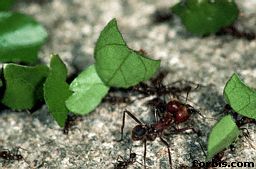 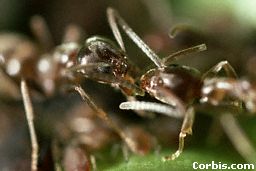 
Leaf Cutter Ants
 
vs. 
Argentine Ants

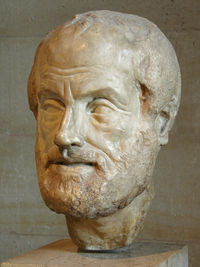 History
Aristotle (384-322 B.C.) came up with the first system with 2 groups- plants and animals.
It obviously ignored anything microscopic.
It grouped all organisms into plants and animals
It grouped animals into two categories: those with blood and those without. He also grouped them into three categories according to how they moved.
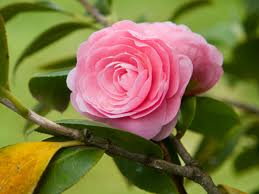 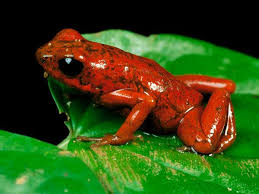 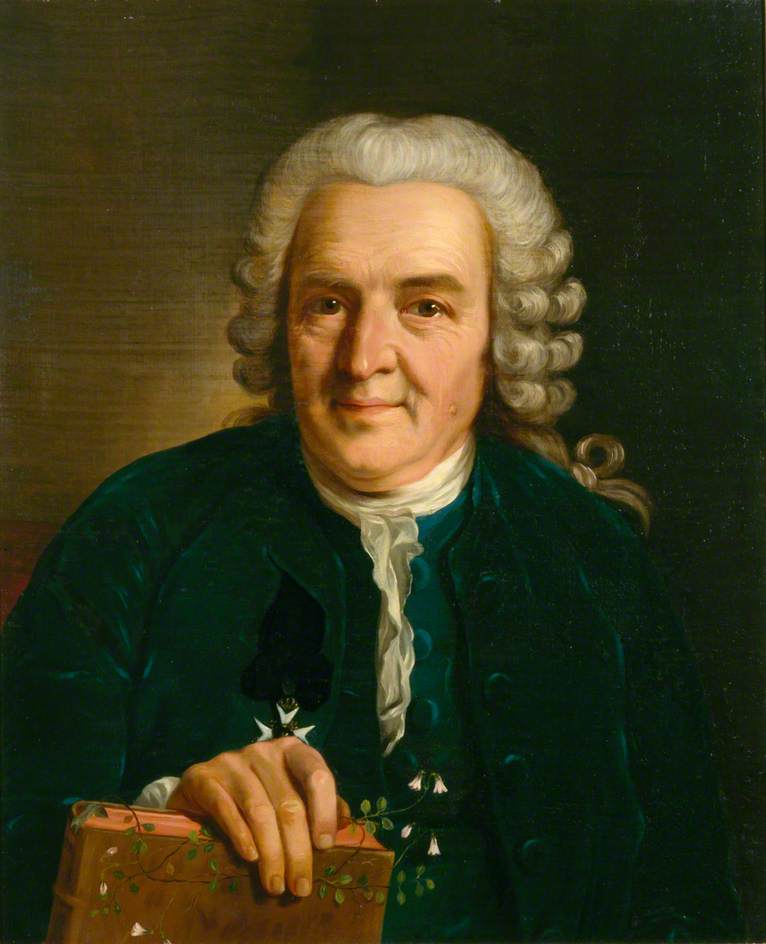 History
Carolus Linnaeus(1707-1778) revised Aristotle’s classification system to include new discoveries about the relationship between organisms
Developed a system to name organisms
Looked more closely at evolutionary relationships
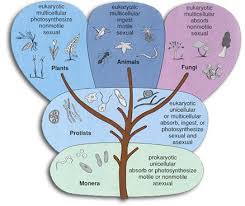 Linnaeus’ 5 Kingdoms
Monera
Unicellular (single celled)
Prokaryotes (no nucleus)
Example: bacteria
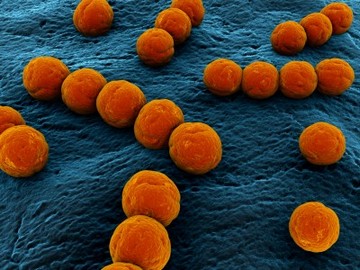 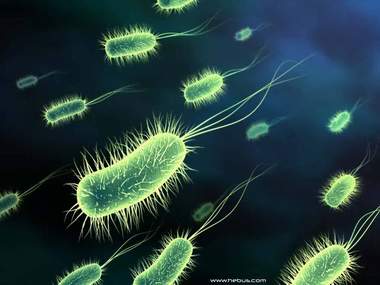 Linnaeus’ 5 Kingdoms
Protista
Unicellular 
Eukaryotic (with a nucleus)
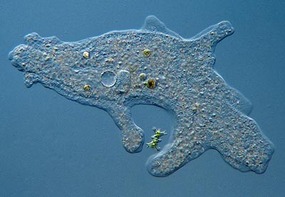 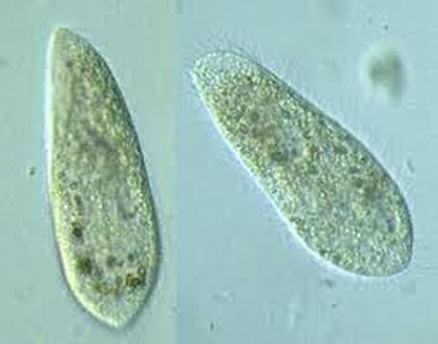 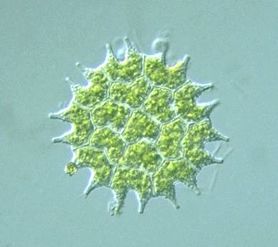 Linnaeus’ 5 Kingdoms
Fungi
Multicellular
Heterotrophic (consumers)
Contain a cell wall
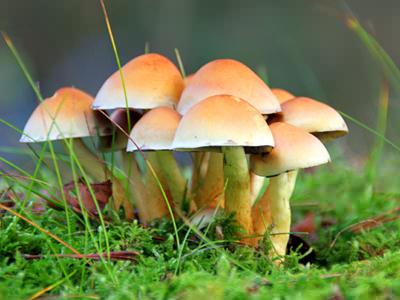 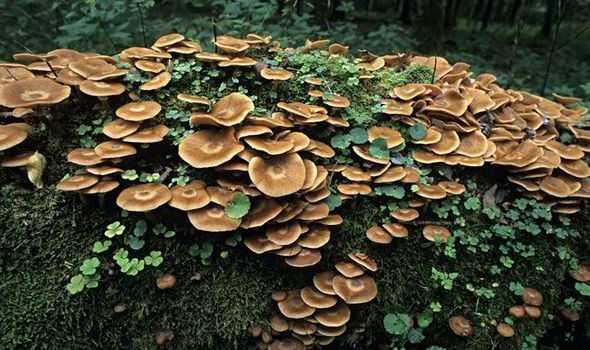 Linnaeus’ 5 Kingdoms
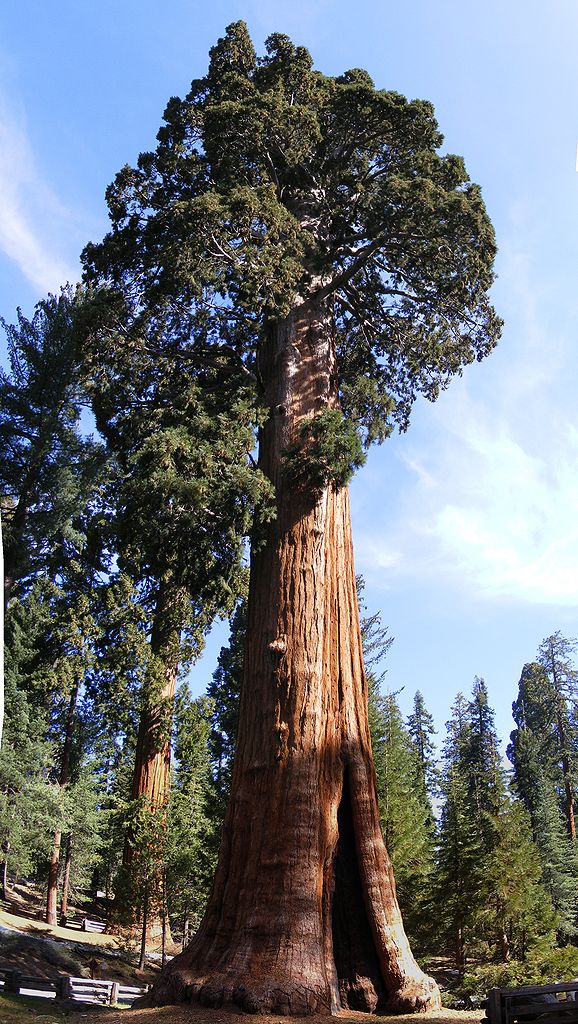 Plantae
Multicellular
Autotrophic
Containing a cell wall
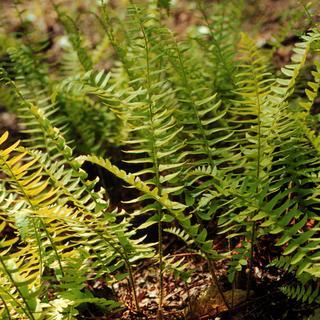 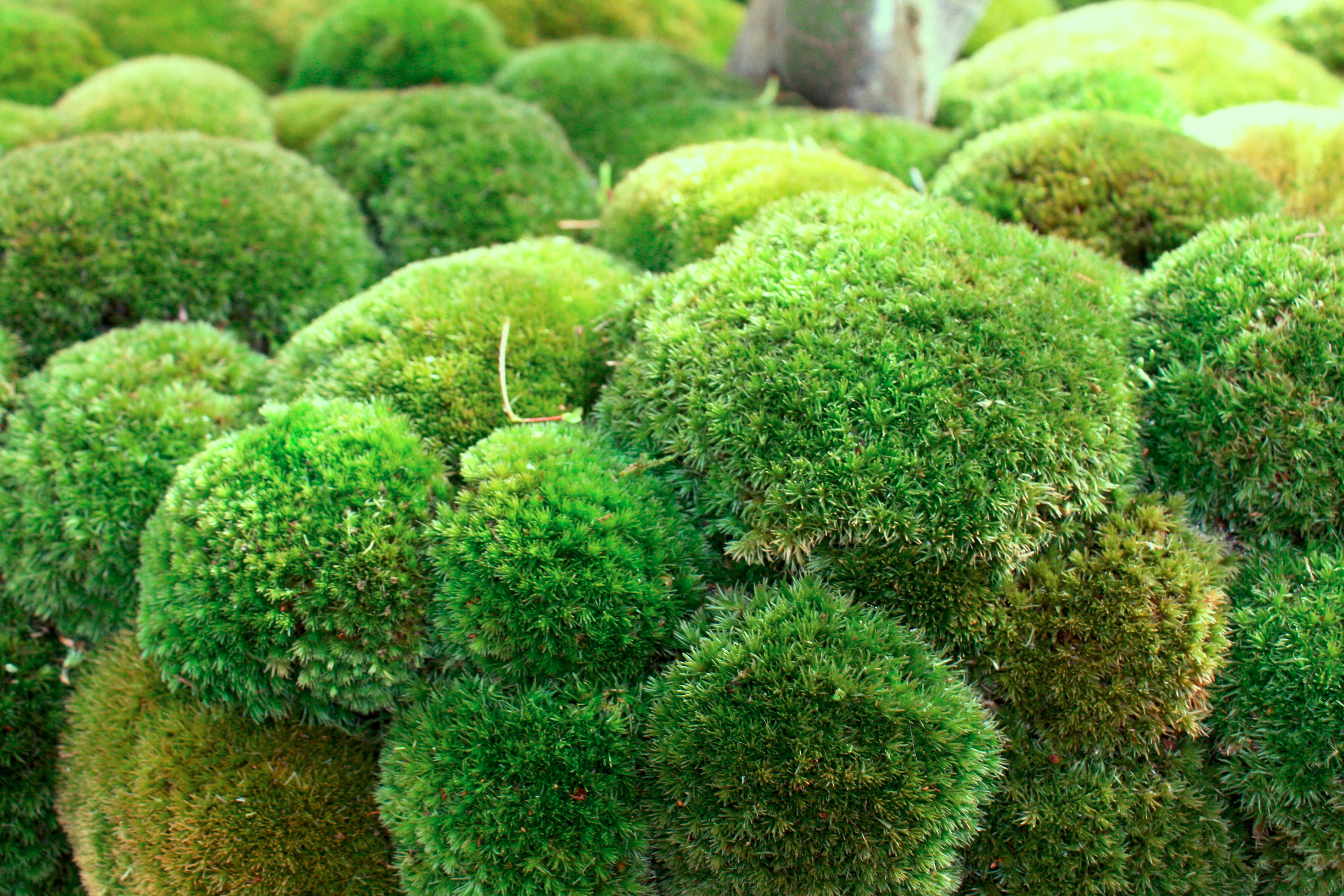 Linnaeus’ 5 Kingdoms
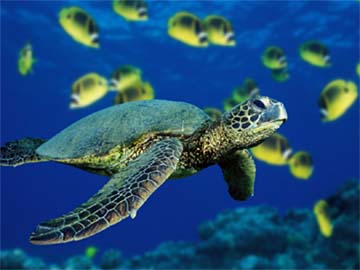 Animalia
Multicellular
Heterotrophic
No cell wall
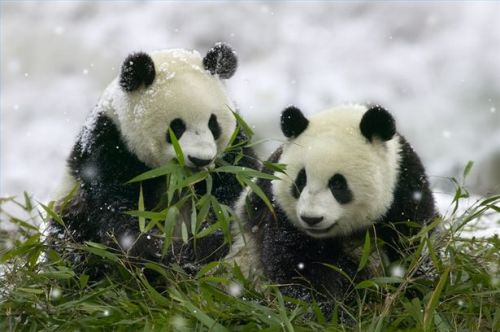 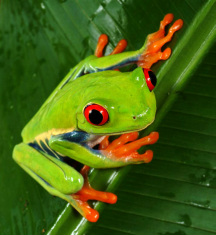 Scientific Naming
Common name: used in everyday speaking
Example: Cat

Scientific name: 
  universally accepted by 
  all scientists
Example: Felis domesticus
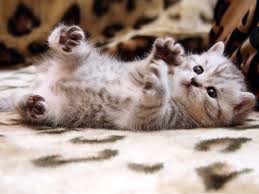 Scientific Naming
Scientific names were developed to reduce confusion over common names that varied between regions or across languages

Latin, as a dead language
used throughout science, 
was chosen as a universal 
common ground
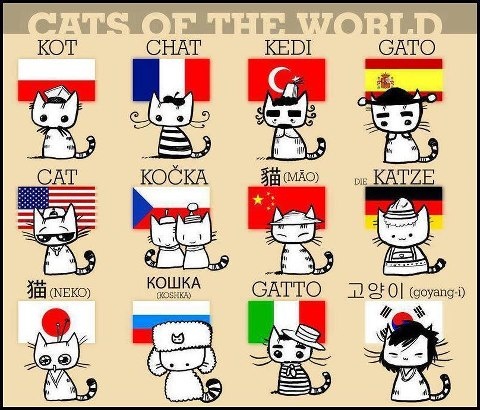 Scientific Naming
Linnaeus developed rules for naming organisms using binomial nomenclature (meaning 2 names)

The name must be in Latin
The first name must always be capitalized
The second name must always be lowercase
The whole name must be underlined if written (or italicized if typed)
Classification Categories
In addition to his naming system, Linnaeus also created levels of organization to categorize organisms according to their relationships.
Kingdom
Phylum
Class
Order
Family
Genus
Species
Categories began at very broad relationships (kingdom) and then became very specific (species).
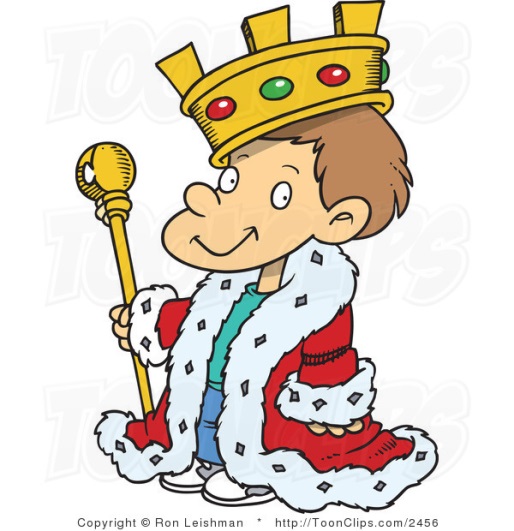 Need help remembering them?

“King Phillip Came Over For Green Spaghetti”
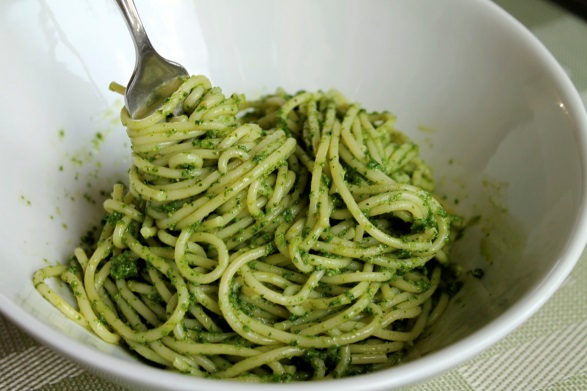 Classification Categories
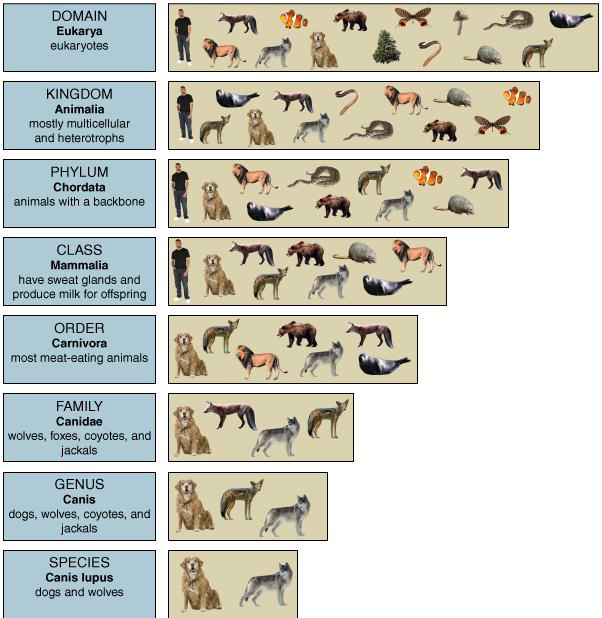 As new information is presented and new organisms are discovered scientists may have to adjust their definition or arrangement of groups. 
Example: Canis lupus domesticus (domesticated dog) represents a subspecies of Canis lupus.
Classification Categories
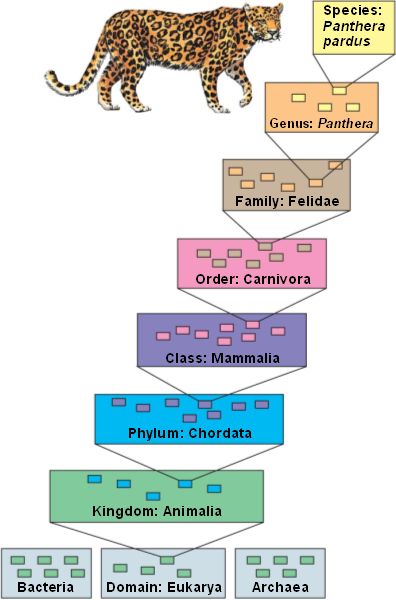 Linnaeus used the two most 
specific categories to assign names 
using binomial nomenclature.

What 2 groups are used
in binomial nomenclature?

Genus and species
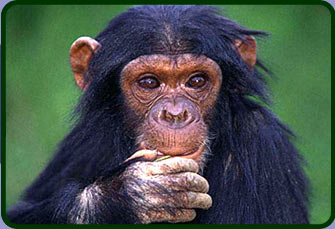 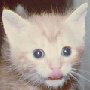 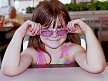 How do we classify?
Scientists observe:

Evolutionary history (phylogeny)

Developmental stages (embryology)

Similar chemistry (DNA, amino acids)

Behavioral patterns (courtship rituals)
How do we classify?
Phylogenetic Classification
	Organisms that share a common ancestor would also 	share an evolutionary history. The more recent the 	ancestor the more closely linked the two species are.
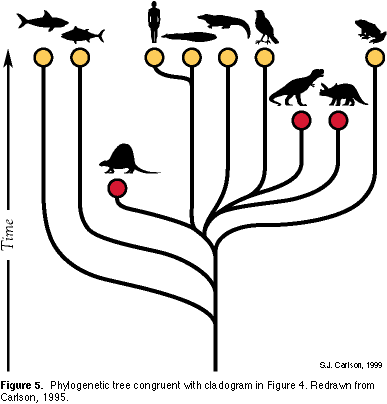 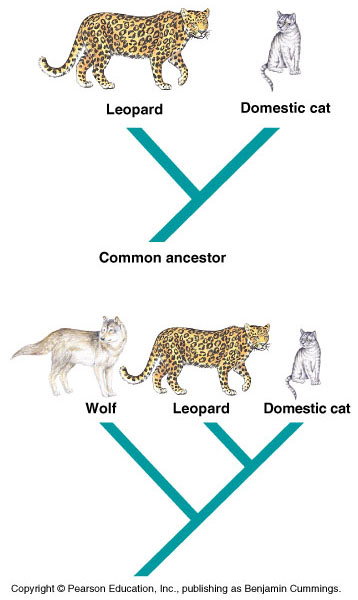 Cladistics
shows how many organisms diverged from a common ancestor


uses the idea of 
derived traits to make a
branching diagram called 
a cladogram
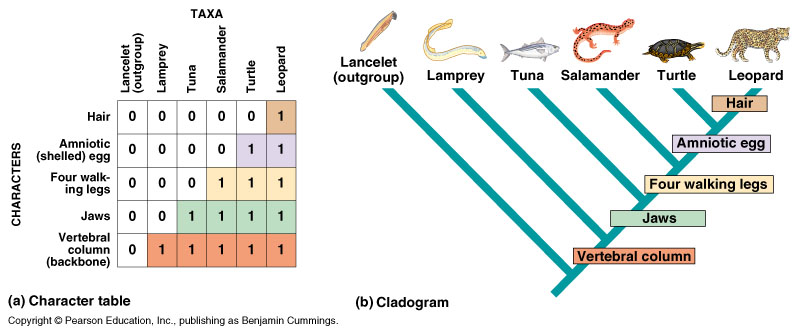 Cladistics
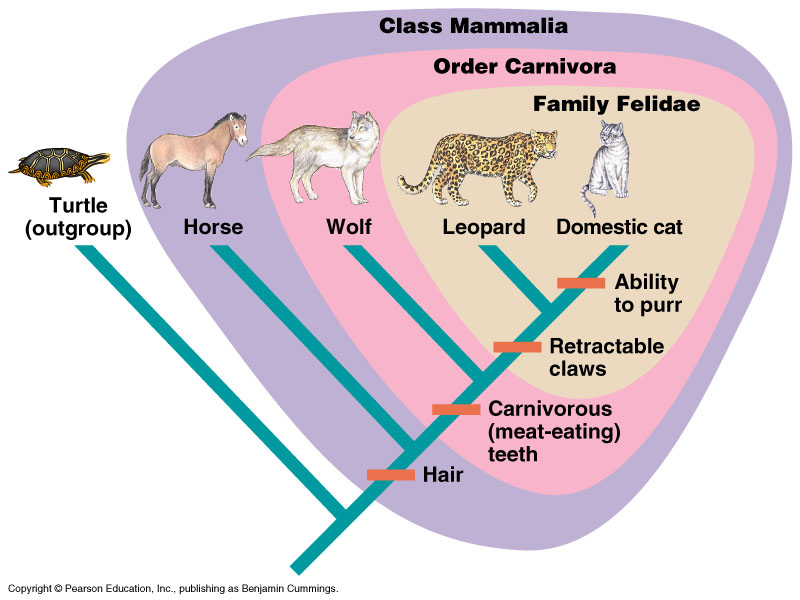 Organism Identification
If scientists encounter an unknown organism, a method of identifying the organism is done by using a dichotomous key.





The key uses both general and specific physical characteristics to eliminate options.
Each key consists of a series of questions with two options or pathways for each characteristic.
The pathway ends when you have reached a scientific name that identifies the organism you are studying.
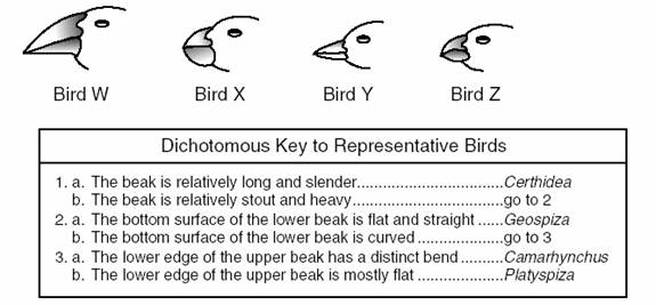 Organism Identification
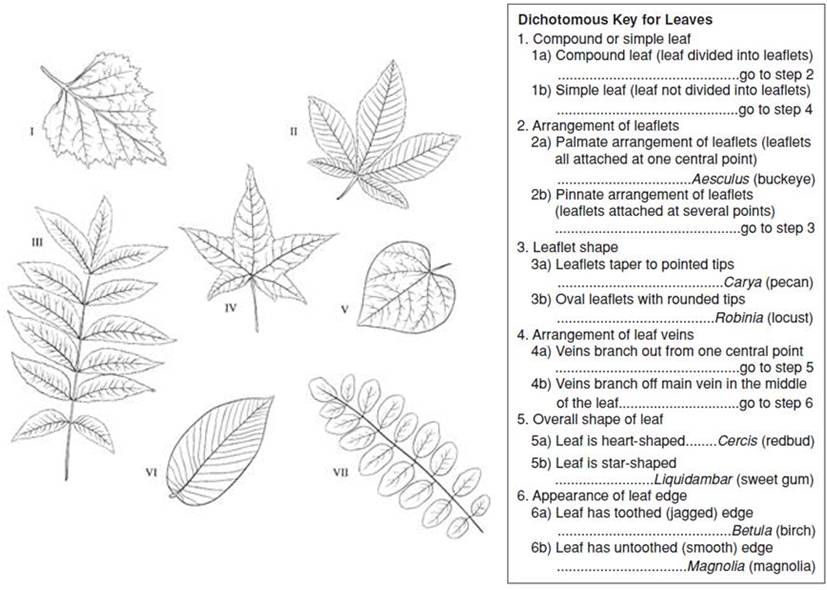